Кто внимательный?
Найдите одинаковый звук в словах:
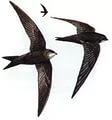 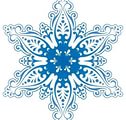 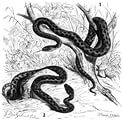 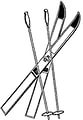 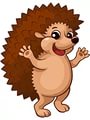 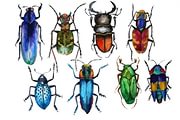 Как жужжит шмель?
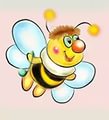 Назовите имя девочки, которое состоит из первых звуков слов:
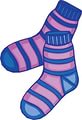 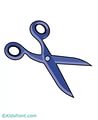 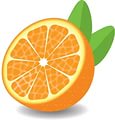 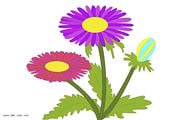 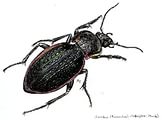 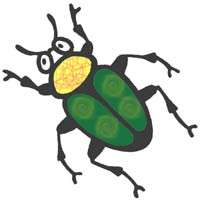 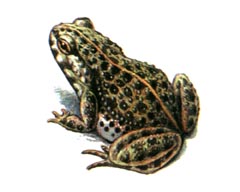 Доскажите словечко.
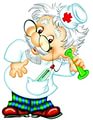 Лежебока рыжий котОтлежал себе ...
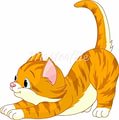 Вяжет мама длинный шарф.Потому что сын ...
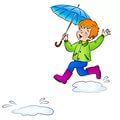 Лейся, дождь, веселей,Мы с тобой дружим.Весело нам бегатьБосиком по ...
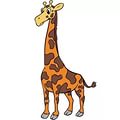 И бежит Айболит к бегемотикам,И хлопает их по ...
Загадки
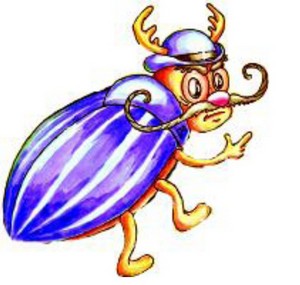 В золотой клубочекСпрятался дубочек.
Он высокий и пятнистый,С длинной-длинной шеей,И питается он листьями —Листьями деревьев.
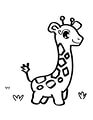 Встали братья на ходули,Ищут корма по пути.На бегу ли, на ходу лиИм с ходулей не сойти.
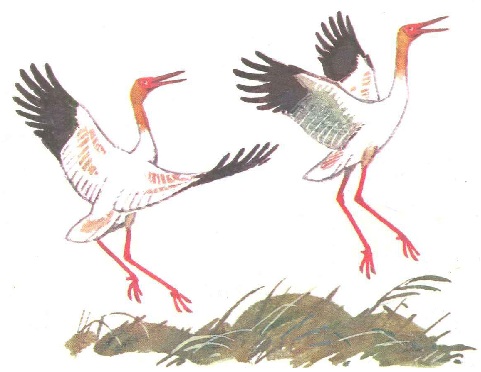 Шесть ног без копыт.Летит — жужжит,Упадет — землю роет.
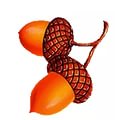 Угадайте как зовут животных, которые изображены на рисунках.
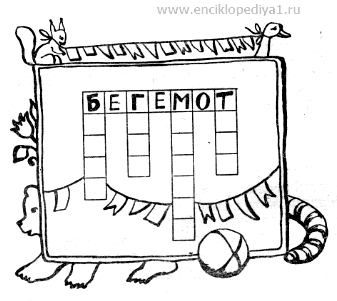 Подбери картинку к схеме:
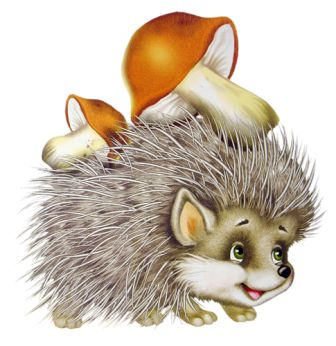 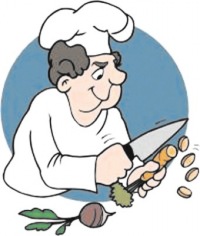 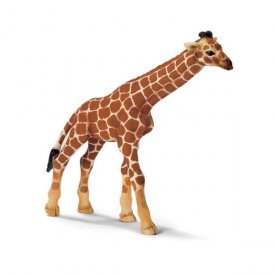 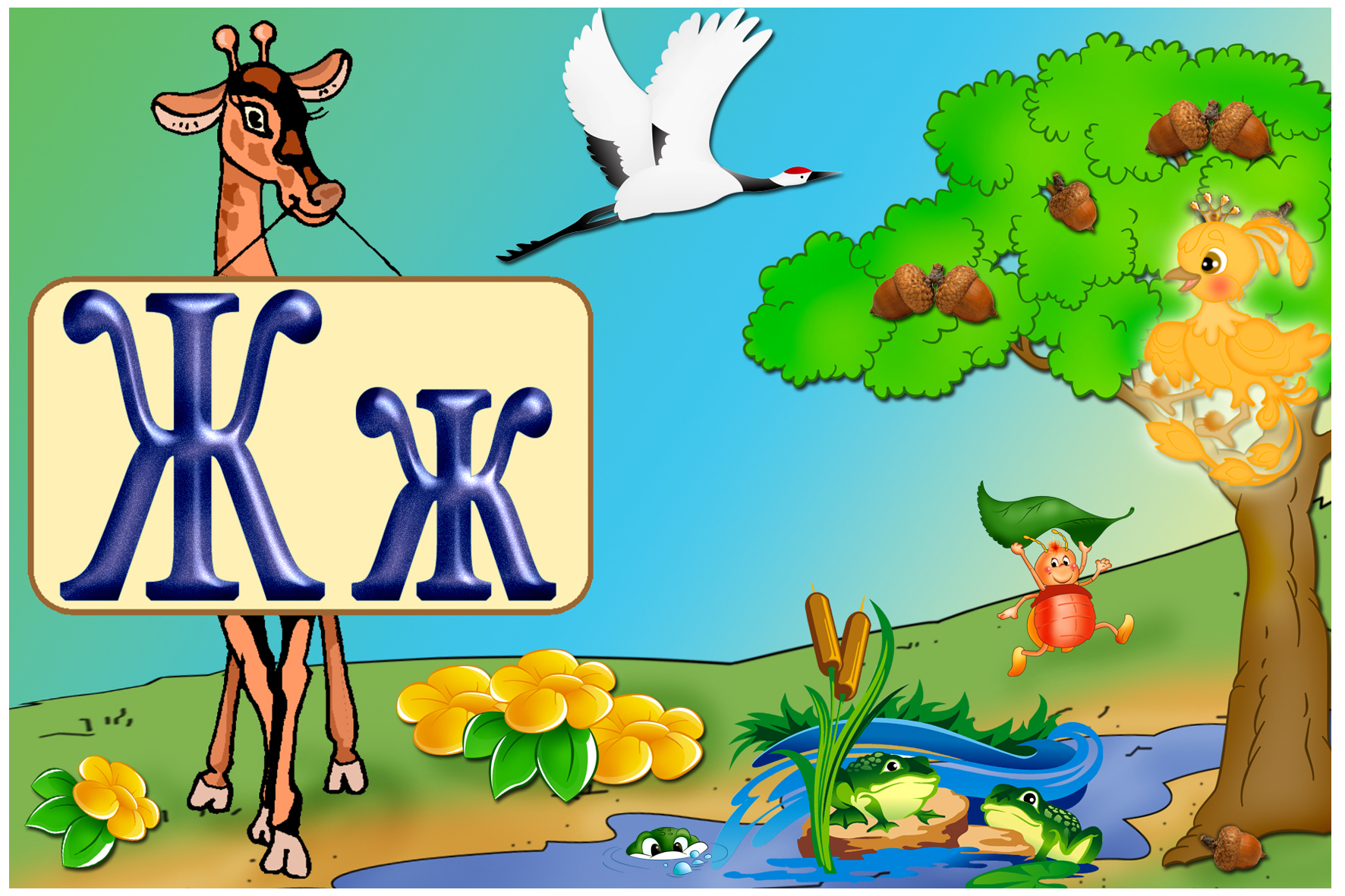 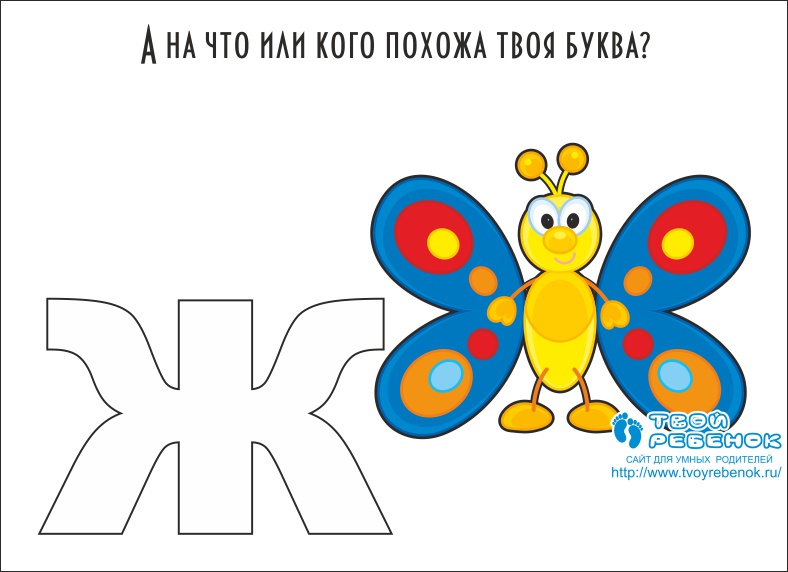 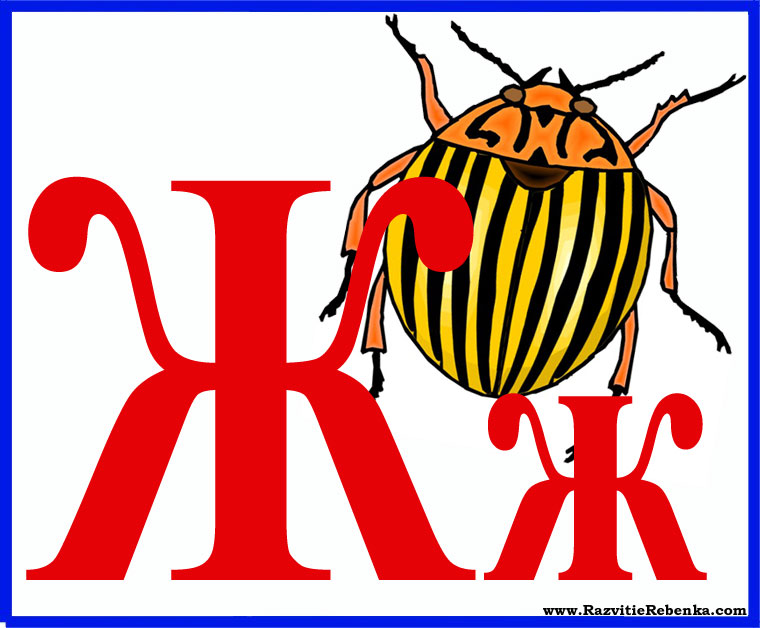 На что похожа буква.
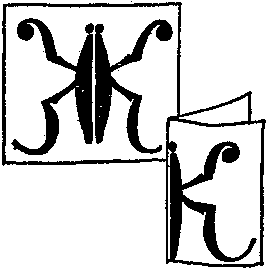 Это - Ж, а это — К,
Целый жук и полжука.
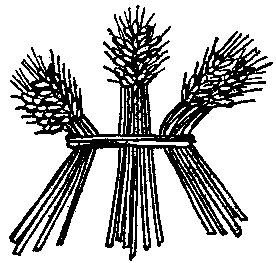 Если сноп, как пояском, Подпоясать колоском,— 
Сноп пшеницы на меже 
Превратится в букву Ж.
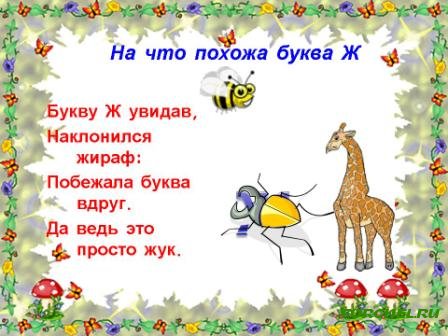 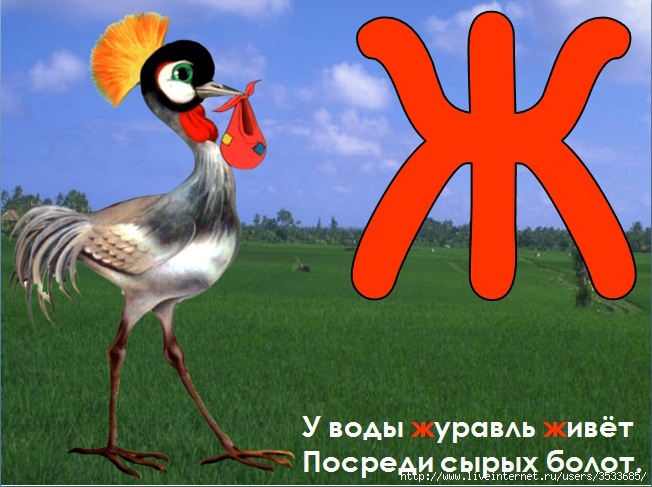 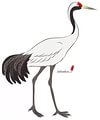 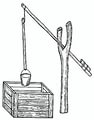 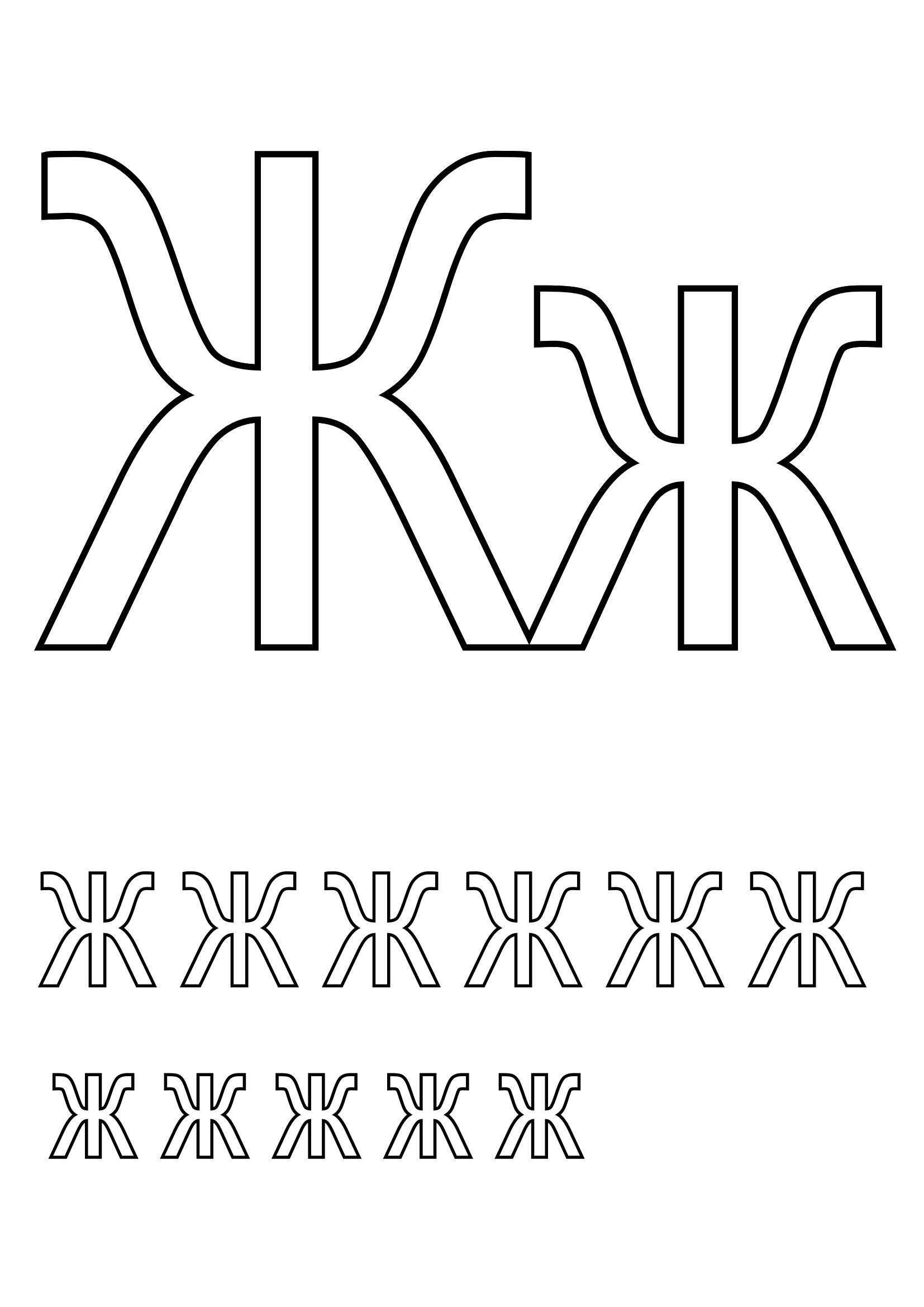 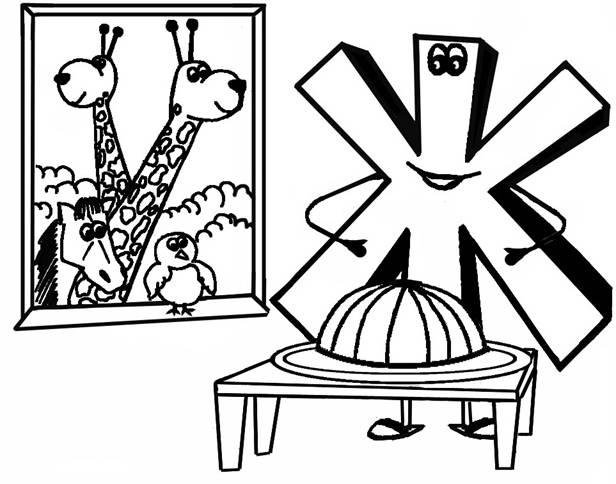 Буква Ж желе сварила. Угощенья всем хватило: Двум жирафам, жеребенку, Желторотому цыпленку.
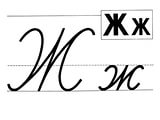 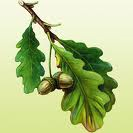 В этот гладкий коробок 
Бронзового цвета 
Спрятан маленький дубок 
Будущего лета.
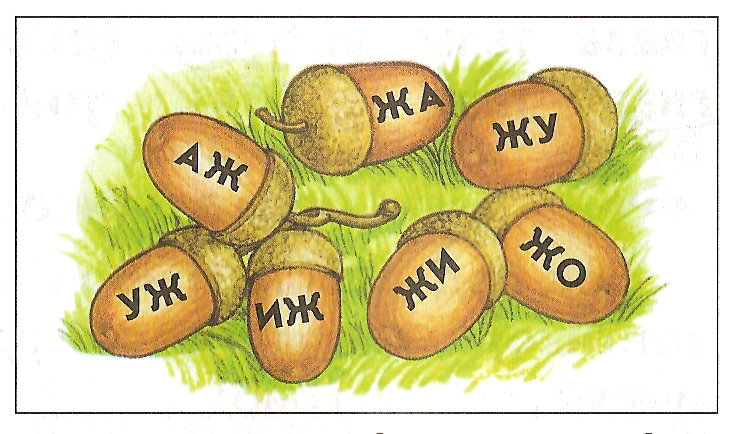 Прочитай
ЖИРАФ
Ж
Мне очень нравится ЖИРАФ –
Высокий рост и кроткий нрав.
Жирафа – он ведь выше всех –
Боятся даже львы.
Но не вскружил такой успех
Жирафу головы.
Легко ломает спину льву
Удар его копыта,
А ест он листья и траву –
И не всегда досыта…
Мне очень нравится Жираф,
Хотя боюсь, что он не прав!
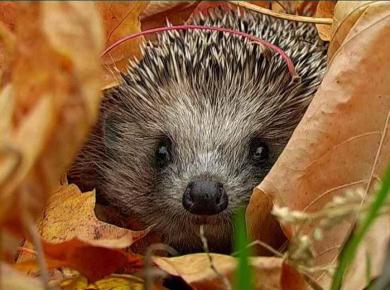 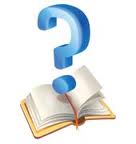 уж              ёж
eжи!
ужи!
Не  живут  ужи,                 где живут  ежи.

У ужа  –  ужата,                              у ежа  – ежата.
Отгадайте ребус
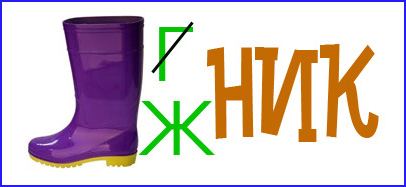 ВАРЯ И ЧИЖ.
	    У Вари был чиж. Чиж жил в клетке и ни разу не пел. Варя пришла к чижу. 
- "Пора тебе, чиж, петь". 
- "Пусти меня на волю, на воле буду весь день петь".
      Л.Н.Толстой
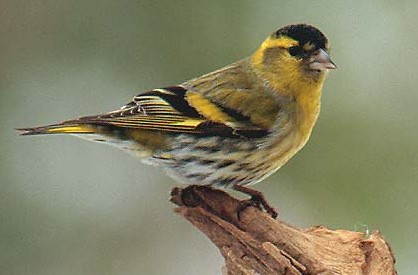 Словарная работа. 
Жвачное животное с очень длинной шеей и длинными ногами. Что у человека дороже всего? Какие животные носят еду на спине? Зимний вид спорта и любимое развлечение детей.